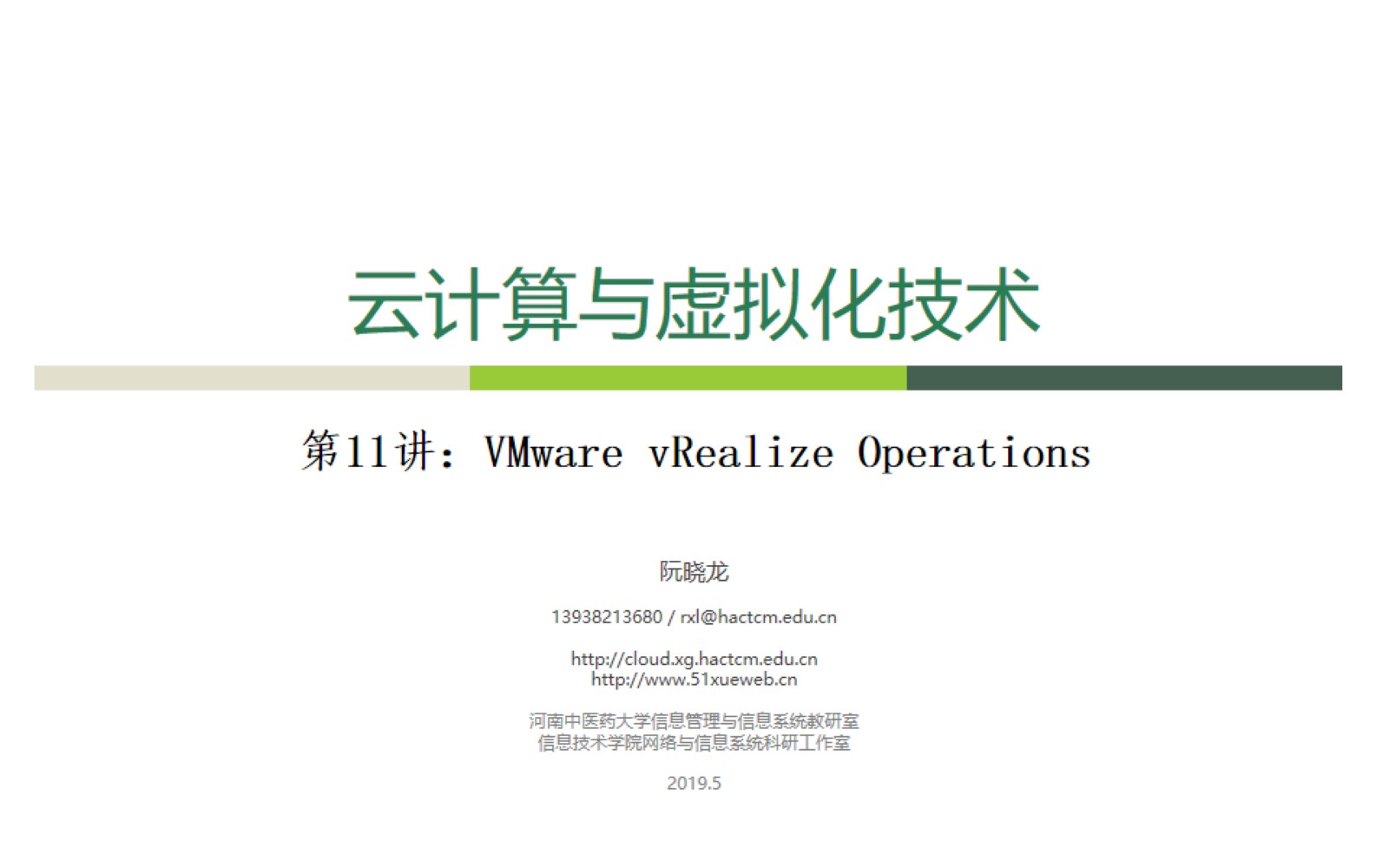 云计算与虚拟化技术
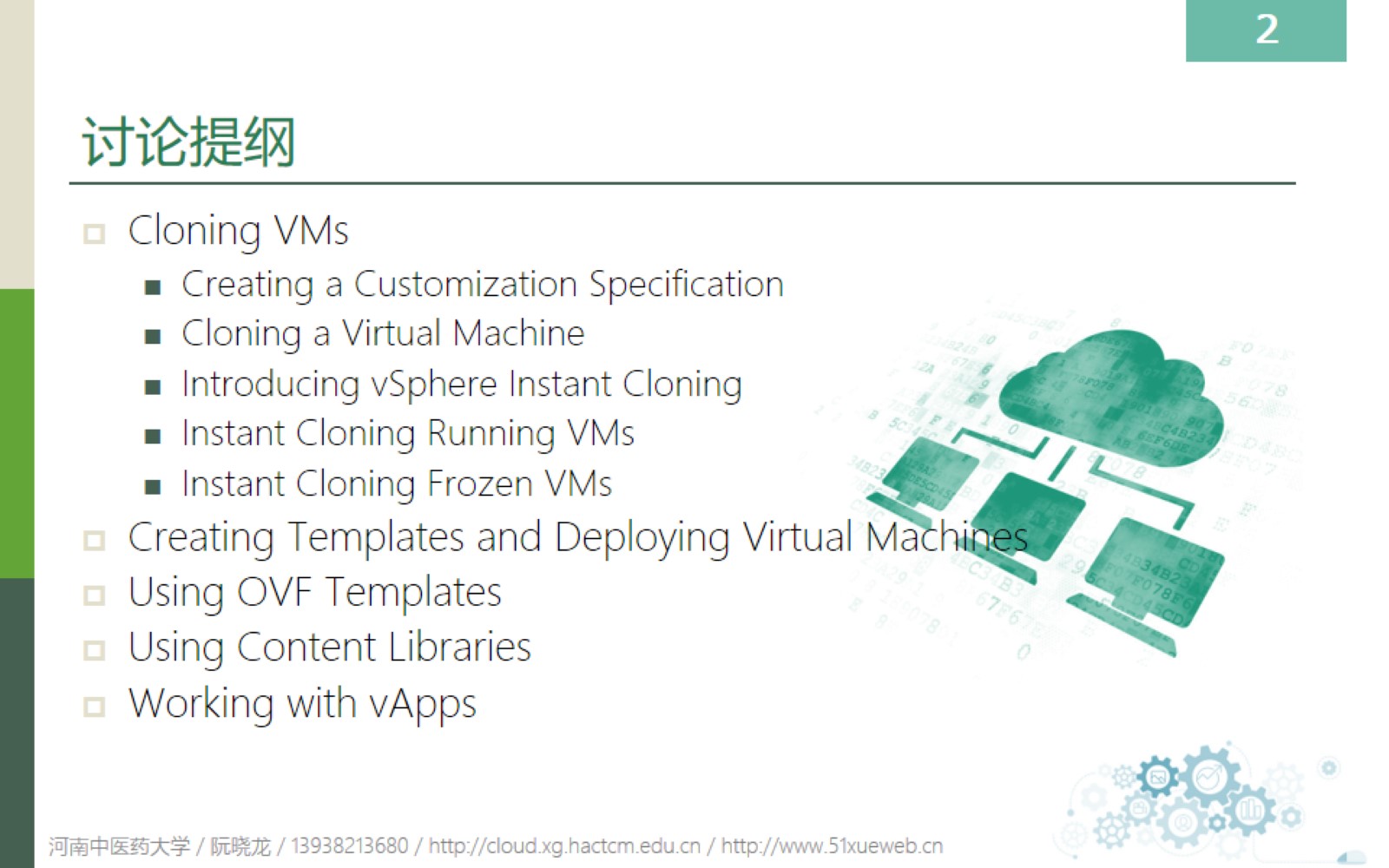 讨论提纲
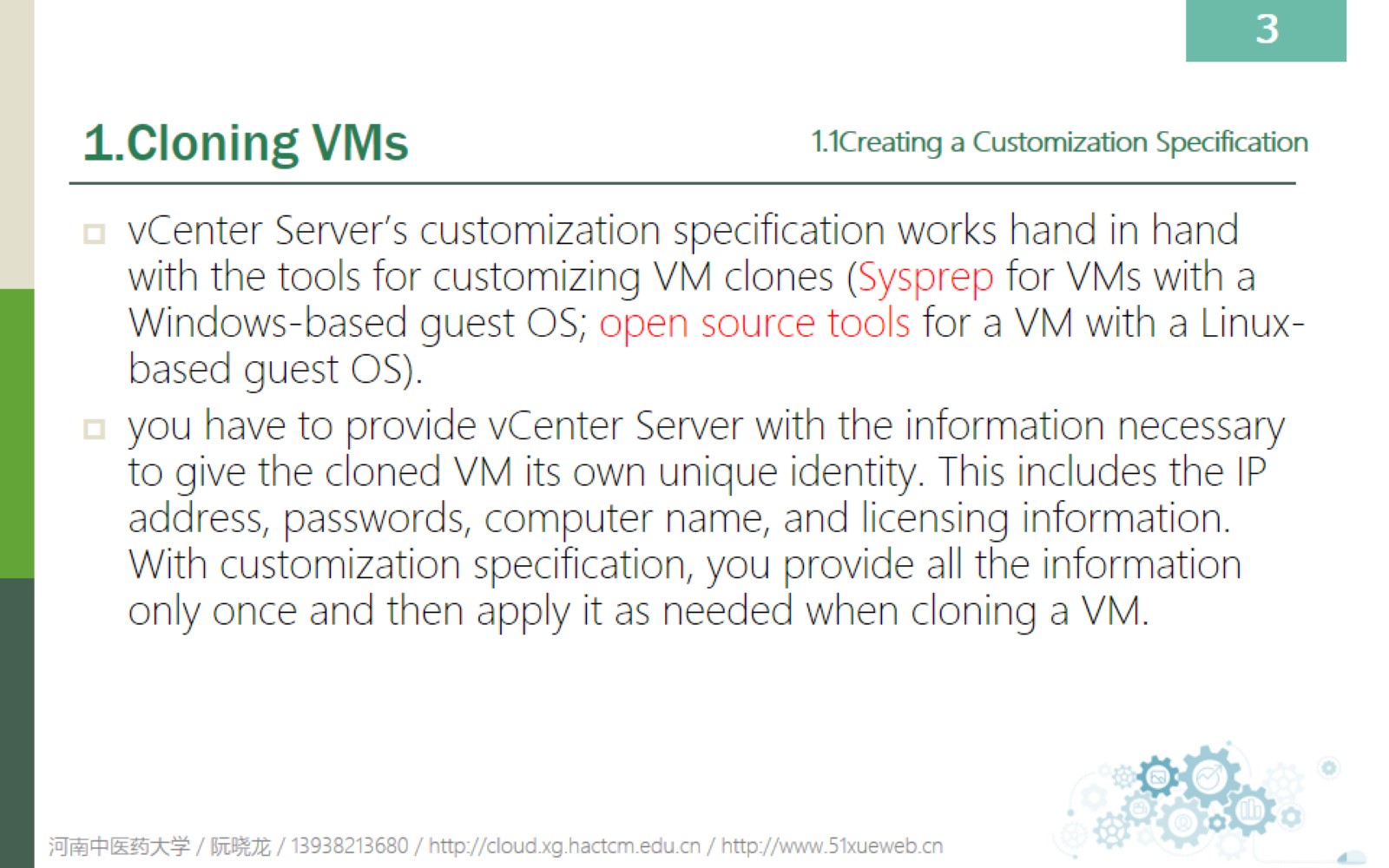 1.Cloning VMs
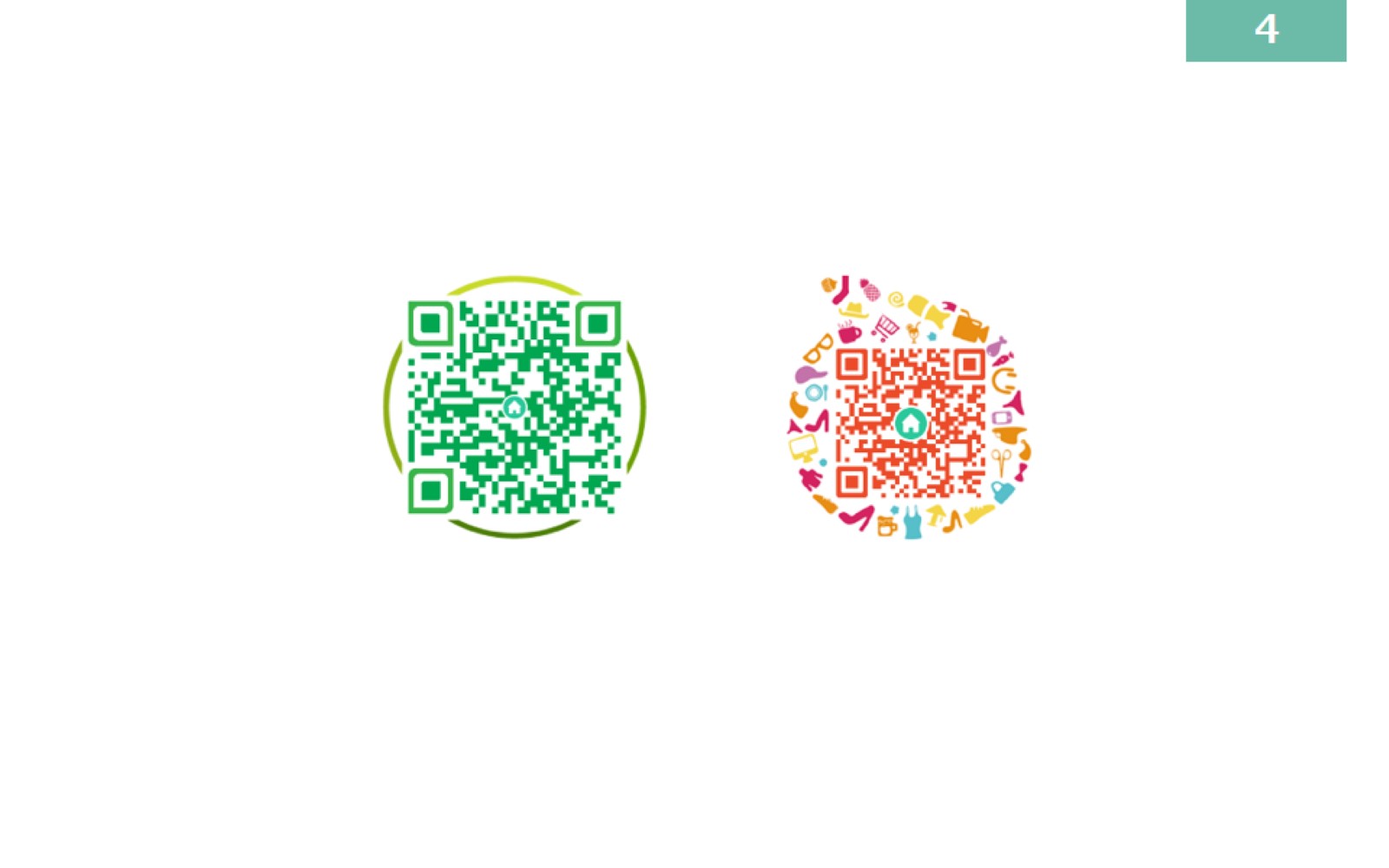